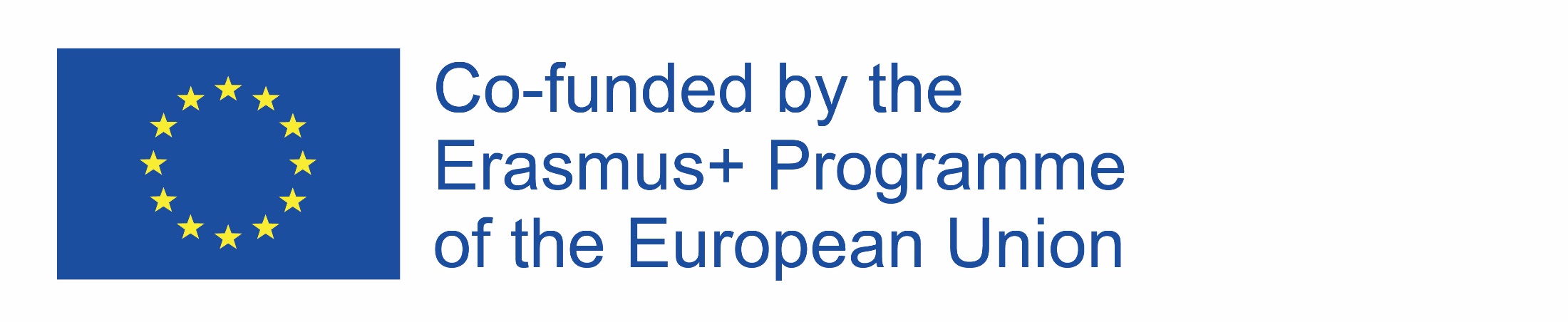 POGODA I JEJ SKŁADNIKI
WebQuest  jest przeznaczony dla I klasy gimnazjum.
Cel: utrwalenie wiadomości z zakresudziału atmosfera,
Zachęcenie uczniów do samodzielnego zdobywania wiadomości.


Autorem projektu jest: Joanna Lemirowska - Wronka
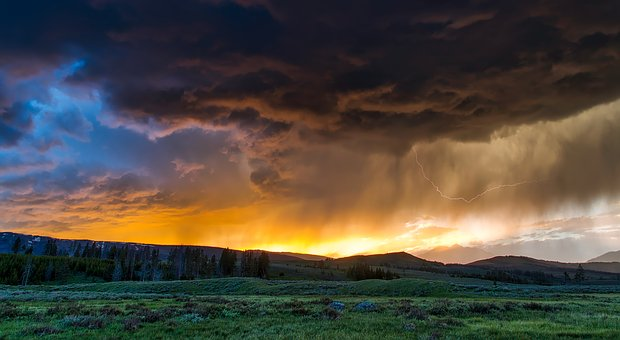 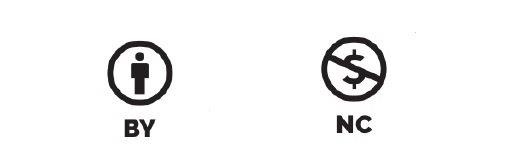 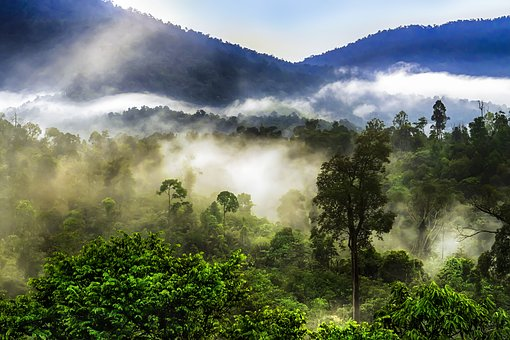 SPIS TREŚCI
1. Wprowadzenie
2. Zadania
3. Proces
4. Źródła
5. Ewaluacja
6. Konkluzja
7. Poradnik dla nauczyciela
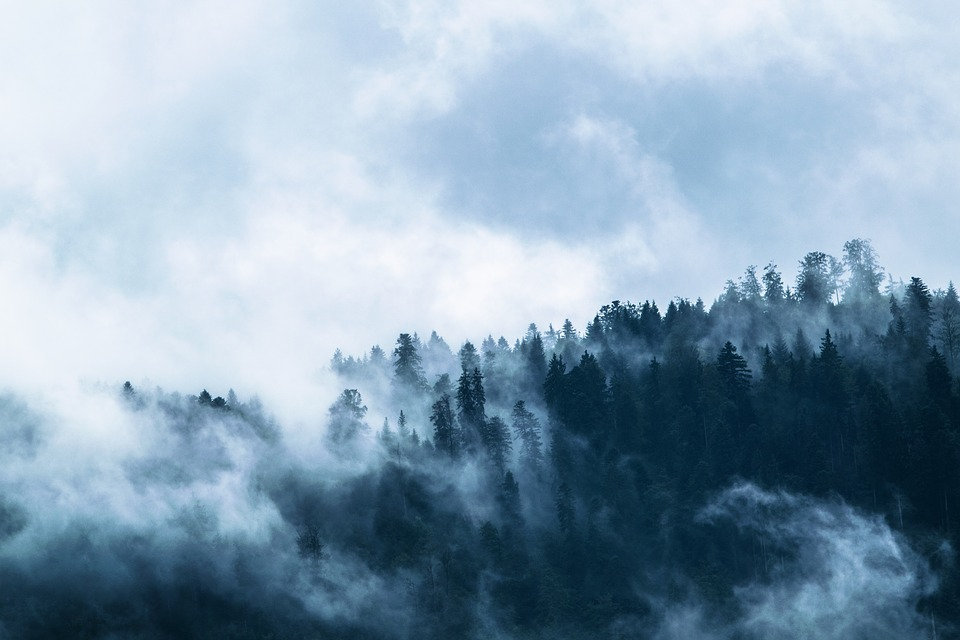 WPROWADZENIE
Witajcie Drodzy Gimnazjaliści!
Jak często, ile razy w ciągu miesiąca, zadajecie innemu pytanie: 
„Jaka będzie pogoda”?
Czy zdarza Wam się narzekać:
 „Co za brzydka/okropna pogoda!” ‚Jak dzisiaj zimno!” „Okropna ta pogoda!” ?
Na pewno bardziej lubicie radosne stwierdzenia: 
„Jaka piękna dziś pogoda!”,„Jutro pogoda nam dopisze!” (czyli będzie ładna)

Tylko czy wszyscy z Was wiedzą co się kryje pod słowem POGODA?! 

Dzisiaj chcę Wam zaproponować, abyście sami spróbowali odpowiedzieć na pytanie czym jest POGODA i co się na nią składa.

Powodzenia
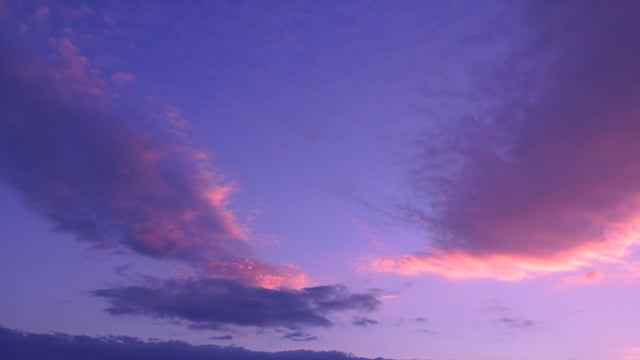 ZADANIE
Waszym zadaniem będzie utworzenie planszy składającej się z 6 puzzli. Każdy z nich ma przedstawiać jeden składnik powietrza.
Będziecie pracować w trzech grupach.
Każda grupa przygotuje jedną część planszy, na której umieści ilustrację przedstawiającą dany składnik powietrza oraz informację o nim.
Na końcu puzzle zostaną złożone w całość i planszę powiesimy na gazetce ściennej, która znajduje się obok sali biologicznej.
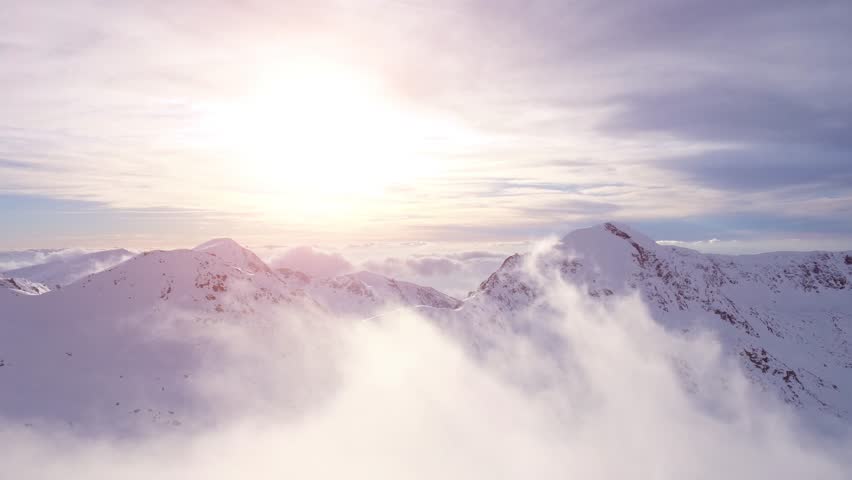 PROCES
Pierwszy etap pracy to podział na grupy. Podzielcie się na 3 zespoły:
W razie potrzeby Wasz nauczyciel pomoże Wam w dobraniu się w grupy.
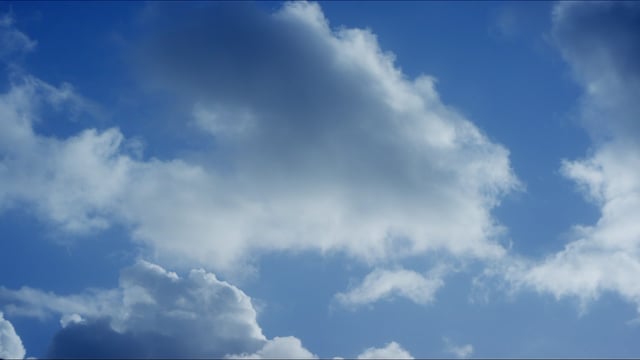 PROCES
2. Każda grupa będzie miała do opracowania zagadnienia związane z tematem projektu. Będą też zadania, które wykona każda grupa i zadania, które wykonacie wspólnie.

3.Teraz objaśnię Wam dokładnie, co będzie Waszym zadaniem, w zależności od tego, w której grupie będziecie.
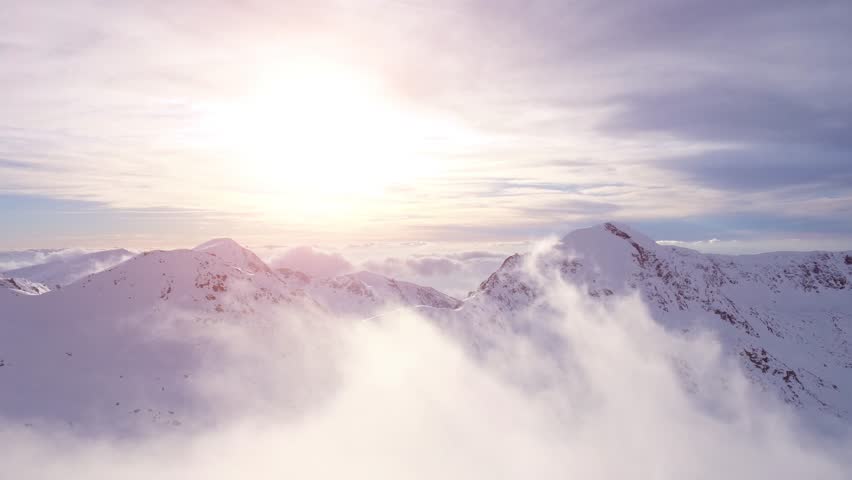 GRUPA 1 - OBSERWATORZY
PROCES
Waszym zadaniem będzie 
znalezienie odpowiedzi na pytanie: CO TO JEST POGODA? POGODA?CO TO JEST KLIMAT? CO KSZTAŁTUJE KLIMAT?
zebranie informacji dotyczących TEMPERATURY POWIETRZA oraz CIŚNIENIA ATOSFERYCZNEGO. Należy znaleźć odpowiedzi na pytania:
Co to jest temperatura?
O czym nam mówi temperatura?
Co to są upały, przymrozki, mróz?
Jakim urządzeniem dokonujemy pomiaru temperatury i w jakich jednostkach pomiarowych jest podawana temperatura?
Co to jest ciśnienie atmosferyczne?
Jakim urządzeniem dokonujemy pomiaru ciśnienia atmosferycznego i w jakich jednostkach pomiarowych jest podawane?
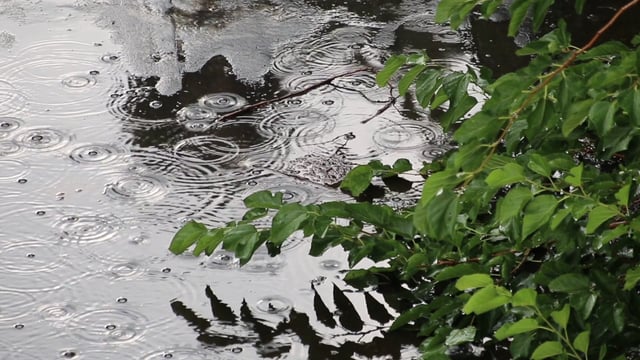 PROCES
GRUPA 2 - METEROLODZY
Waszym zadaniem będzie 
znalezienie odpowiedzi na pytanie: CO TO JEST POGODA? POGODA?CO TO JEST KLIMAT? CO KSZTAŁTUJE KLIMAT?
Zebranie informacji dotyczących OPADÓW oraz OSADÓW ATMOSFERYCZNYCH. Należy znaleźć odpowiedzi na pytania:
Co to są opady?
Czym są: deszcz, śnieg i grad?
Co to są osady?
Czym są: rosa, szron, szadź?
Jakim urządzeniem dokonujemy pomiaru deszczu i w jakich jednostkach pomiarowych są podawane opady atmosferyczne?
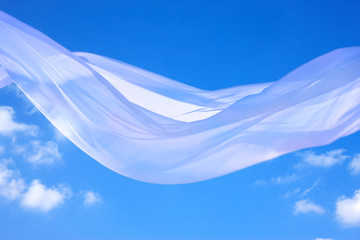 PROCES
GRUPA 3 - PRZYRODNICY
Waszym zadaniem będzie 
znalezienie odpowiedzi na pytanie: CO TO JEST POGODA?CO TO JEST KLIMAT? CO KSZTAŁTUJE KLIMAT?
zebranie informacji dotyczących ZACHMURZENIA oraz KIERUNKU I PRĘDKOŚCI WIATRU. Należy znaleźć odpowiedzi na pytania:
Co to jest zachmurzenie?
Z czego mogą być zbudowane chmury?
Co to są chmury?
Co może powstawać z chmur?
Co to jest wiatr?
Jakie są i skąd pochodzą nazwy wiatru?
Jaki jest podział wiatrów? (wymień wiatry stałe i sezonowe, podaj na jakie wiatry się dzielą)
Jakim urządzeniem dokonujemy pomiaru wiatru i w jakich jednostkach pomiarowych są podawane: kierunek i prędkość wiatru?
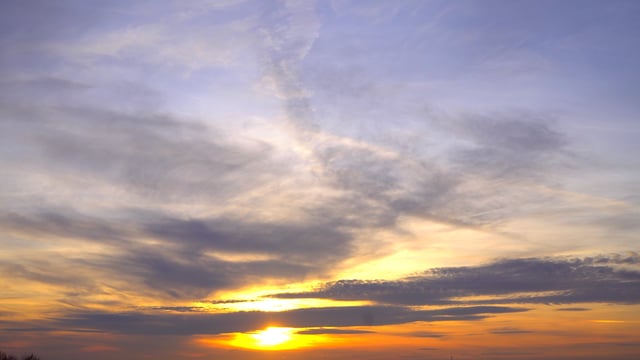 PROCES
4. Na wykonanie zadania macie trzy tygodnie.
PIERWSZY TYDZIEŃ
Zapoznanie się z zadaniem, wyznaczenie zadań w grupie, wstępne gromadzenie informacji:  
Szukanie w źródłach Internetowych, w słownikach, podręcznikach, książkach tematycznych
Wyjaśniania trudnych pojęć (słów)
Wybieranie ważnych informacji, które będą łatwe do zrozumienia przez uczniów z drugiej grupy
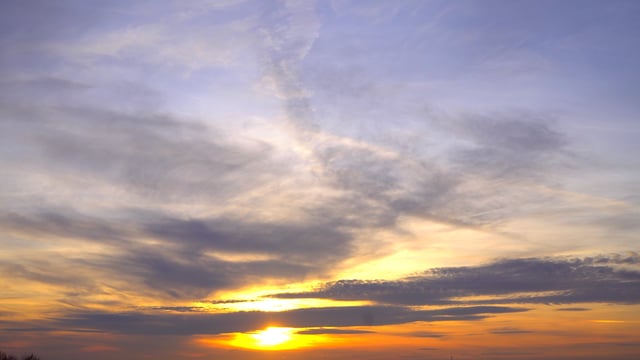 PROCES
DRUGI TYDZIEŃ
Projektowanie swoich puzzli, czyli części plakatu, który zostanie złożony na końcu.
Wspólne wybieranie najważniejszych informacji.
Wspólne decydowanie o sposobie pisania tych informacji oraz wytypowanie miejsc na grafikę, rysunki lub zdjęcia.
Wykonywanie puzzli – na kartkach A3 lub A2*
* Uczniowie ustalają razem z nauczycielem rozmiar plakatu i jego części – puzzli.
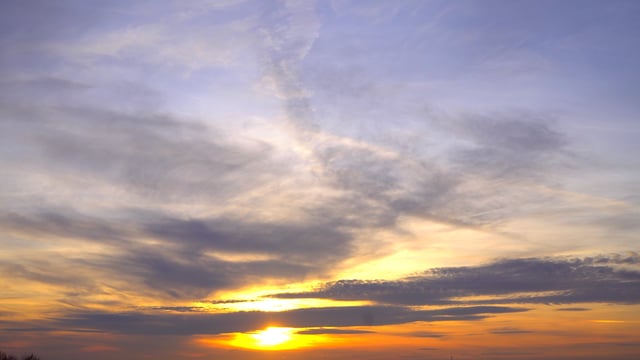 PROCES
TRZECI TYDZIEŃ
- Opanowanie umiejętności prezentowania informacji    zawartych na puzzlach, wyjaśnienie zagadnień
Zaprezentowanie na lekcji geografii przygotowanych przez grupy puzzli, prezentacja informacji (uczniowie grupy wyjaśniają zagadnienia, które opracowali – robi to lider/przedstawiciel grupy lub każda osoba z grupy przedstawia część zagadnień)
Wspólne złożenie puzzli, połączenie ich i zamieszczenie na tablicy ściennej.
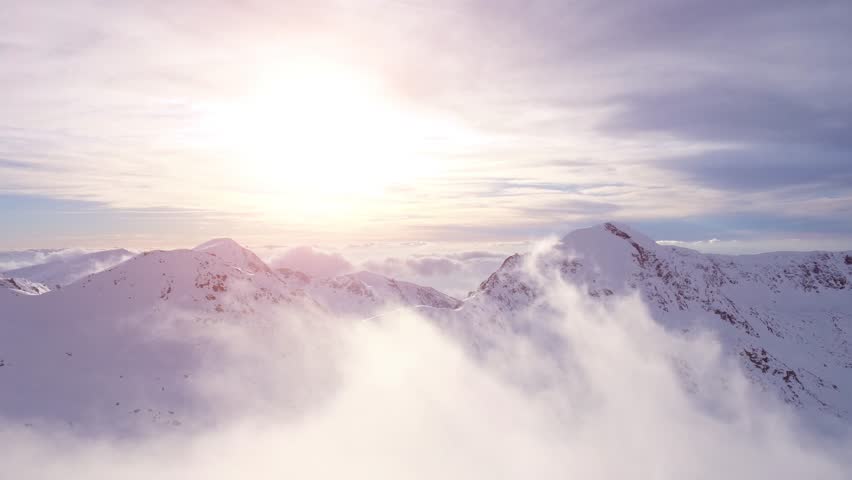 PROCES
UWAGA! 
Pamiętajcie, że wasza praca będzie oceniana 
przez nauczyciela, dlatego:
Przygotujcie się dokładnie.
Pilnujcie, by odpowiedzi na pytania były 
poprawne i pełne.
Pamiętajcie, że zgodna współpraca daje wspaniałe efekty! (wyniki)
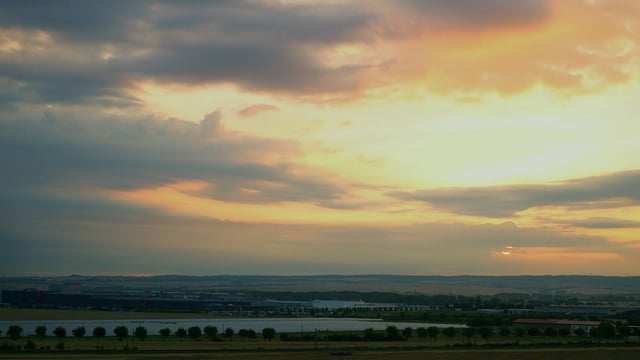 ŹRÓDŁA
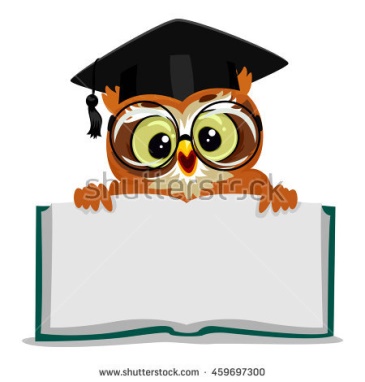 Źródła książkowe - podręcznik do geografii-NOWA ERA, autor: Roman Malarz, książki, albumy, filmy dotyczące zagadnień związanych ze składnikami pogody/atmosfery.
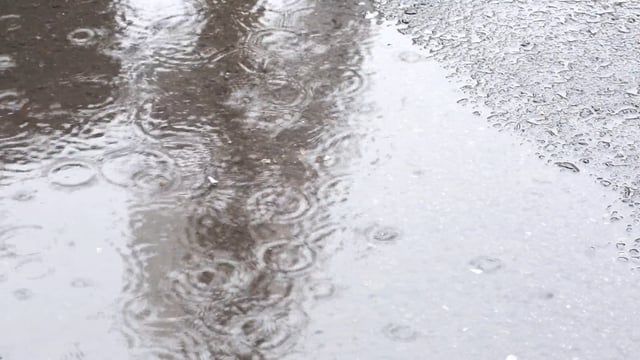 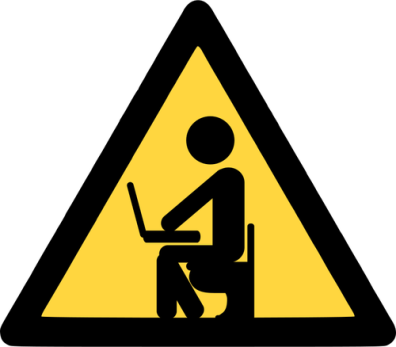 ŹRÓDŁA
Źródła sieciowe - wyszukanie w Internecie stron związanych z atmosferą, składnikami powietrza:
WIKIPEDIA
http://www.wiking.edu.pl/article.php?id=375
https://www.epodreczniki.pl/reader/c/130637/v/78/t/student-canon/m/iGVJsC62Ao
http://www.mojapogoda.com/leksykon-meteorologiczny/podzial-wiatrow.html
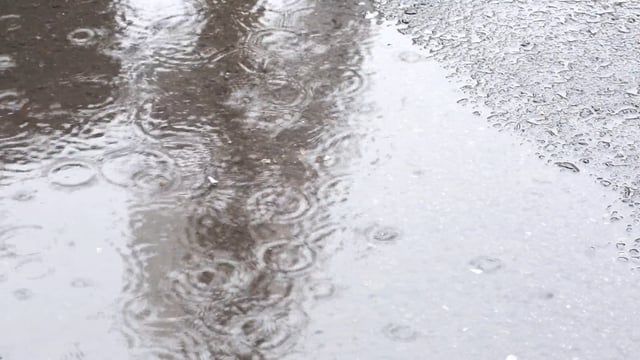 ŹRÓDŁA
http://www.cumulus.nazwa.pl/teoria/wiedza/w_opady.htm
http://www.mojapogoda.com/leksykon-meteorologiczny/chmury-zachmurzenie.html
https://pixabay.com/pl/photos/deszczowa%20pogoda/

PREZENTACJE MULTIMEDIALNE dotyczące pogody
Filmy dotyczące składników pogody, np. na YOUTUBE

Poszukując samodzielnie informacji w Internecie  kieruj się hasłami: pogoda/atmosfera/temperatura powietrza/zachmurzenie/opady/osady/ciśnienie atmosferyczne/wiatr/klimat
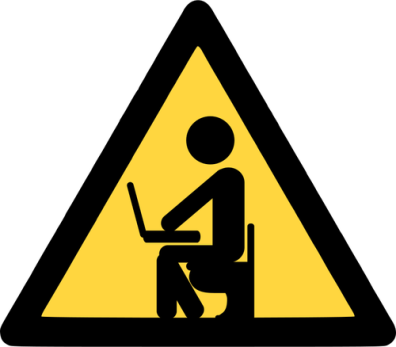 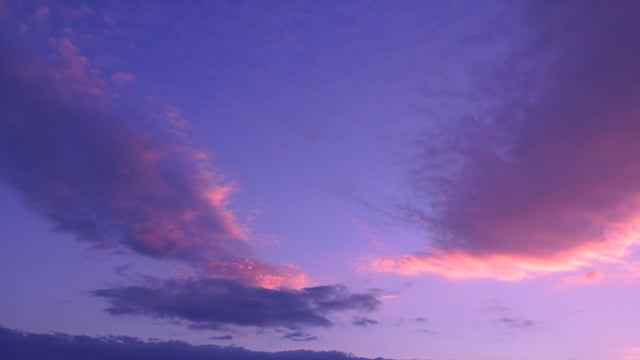 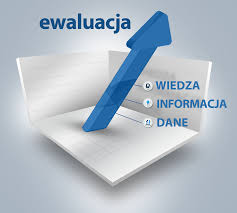 EWALUACJA
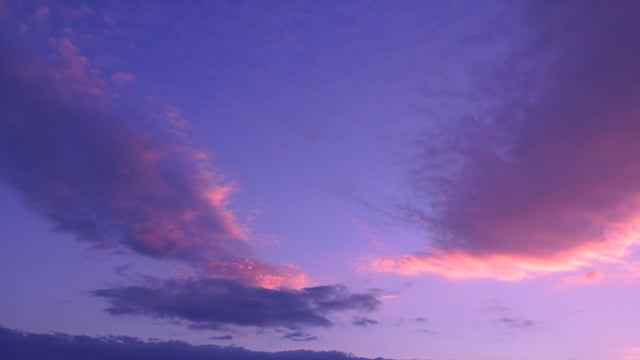 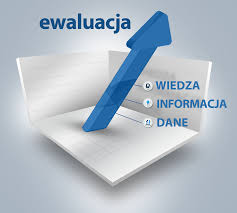 EWAUACJA
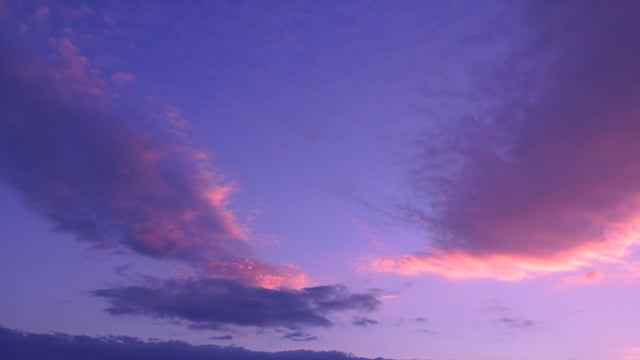 EWALUACJA - OCENA
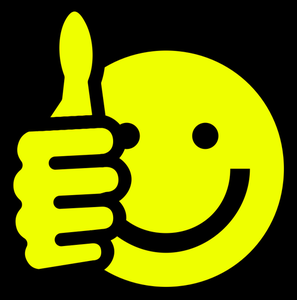 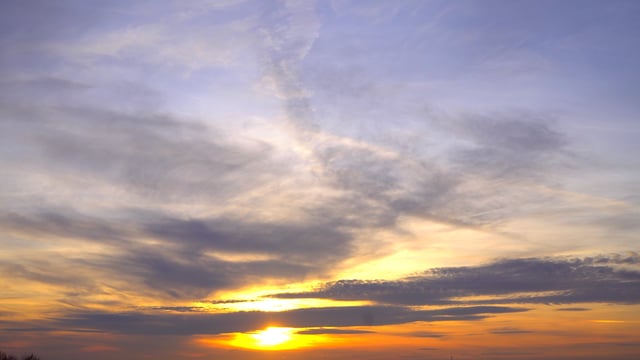 KONKLUZJA
Jakie korzyści osiągnęliście z realizacji tego projektu?

Przekonaliście się, że zdobywanie nowych wiadomości może być ciekawe i uczyć się można nie tylko z zeszytu i podręcznika.
Dowiedzieliście się, co tak naprawdę kryje się pod pojęciem POGODA. 
Wiecie już, że pogoda jest zawsze, tylko może być „brzydka”, ponieważ pada deszcz i dokucza mocny wiatr lub może być „ładna”, ponieważ świeci słońce i jest ciepło. 
Znacie składniki pogody i wiecie, co one oznaczają, rozumiecie już informacje podawane w prognozie pogody.
Nauczyliście się wykorzystywać Internet jako źródło informacji.
Nauczyliście się w praktyczny sposób wykorzystać informacje ze stron internetowych.
Uczyliście się sztuki dzielenia się swoją wiedzą z innymi.
Uczyliście się trudnej sztuki współpracy w grupie.
Doskonaliliście swoje umiejętności współpracy w grupie i całym zespole;
Wasza praca indywidualna, grupowa i zespołowa przyczyniła się do powstania pięknego plakatu o pogodzie i jej składnikach. Może służyć też innym w przyswajaniu informacji na ten temat
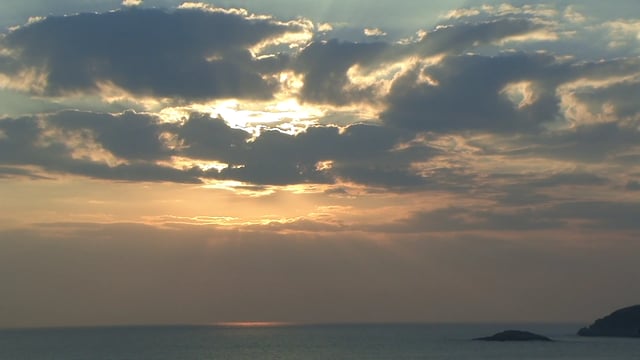 PORADNIK DLA NAUCZYCIELA
Nauczyciel  powinien dokładnie przeanalizować treści Web Questa wspólnie z uczniami, aż do momentu ich zrozumienia przez uczniów. Powinien jednak bardziej służyć im pomocą, radą, wyjaśnieniami, a nie wyręczeniem, czy gotowymi rozwiązaniami. Taka metoda będzie też dobrą formą do wdrażania do samodzielności.
Nauczyciel powinien zapoznać uczniów z zasadami bezpiecznego korzystania z Internetu. Nauczyciel powinien z uczniami przejrzeć źródła internetowe, pomagając w ich zrozumieniu.
Nauczyciel powinien przygotować kartki z zagadnieniami do opracowania dla każdej grupy oraz wytycznymi związanymi z pracą.
Zespół klasowy powinien być podzielony na grupy z uwzględnieniem możliwości poznawczych uczniów, ich umiejętności, zainteresowań, tak aby „równo” rozłożyć siły w poszczególnych grupach.
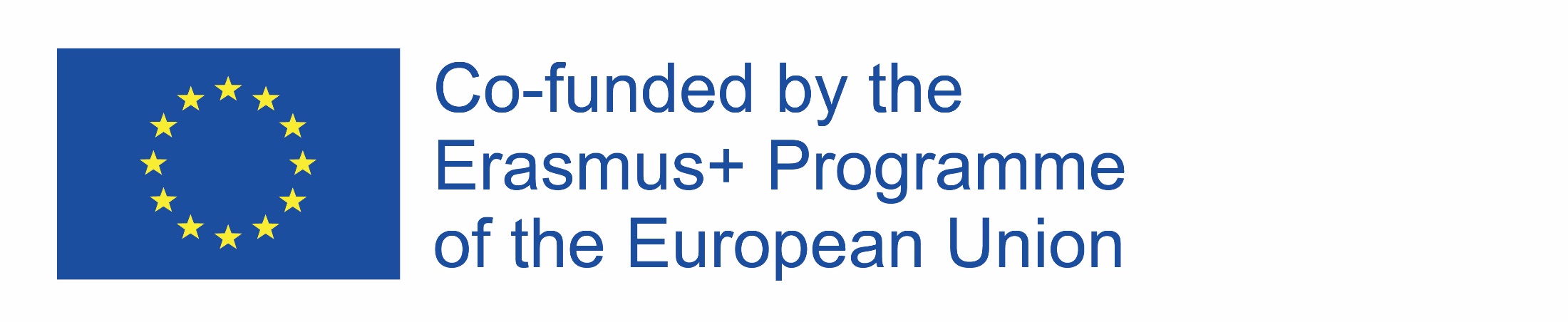 PORADNIK DLA NAUCZYCIELA
Na projekt można przeznaczyć od dwóch do trzech godzin lekcyjnych – w zależności  od możliwości i potrzeb uczniów. Natomiast czas wykonania to dwa do trzech tygodni.
Można też wprowadzić anonimową ocenę zaprezentowanej pracy danej grupy przez uczniów z innych grup.
Plakat, który powstał może posłużyć jako materiał dydaktyczne na lekcje geografii.
Efekty pracy można również wykorzystać w celu przeprowadzenia lekcji pokazowych w innych klasach przez uczniów, którzy wykonali projekt (o ile możliwości uczniów na to pozwalają)
Projekt można urozmaicić poprzez dołączenie dodatkowych zadań dla każdej grupy:
Wykonanie deszczomierza
Wykonanie wiatromierza
Wykonanie wzoru tabeli do prowadzenia obserwacji pogody.
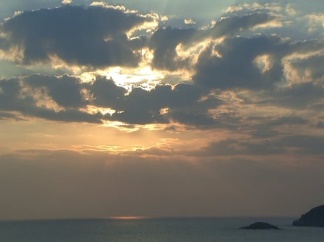 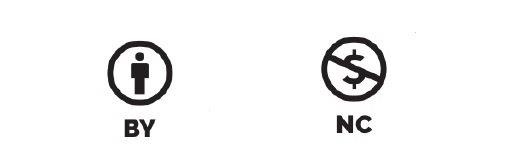